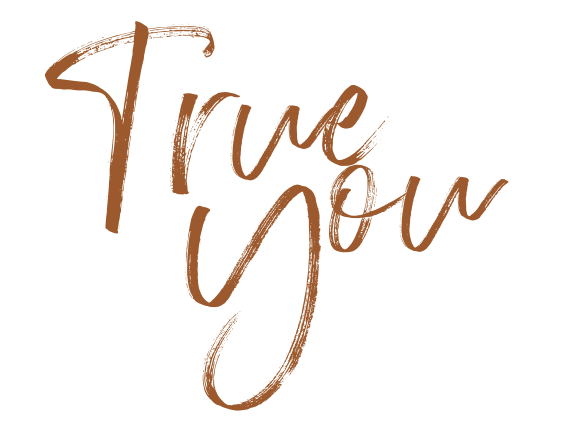 Bestemming 5Wilde bloemenveld
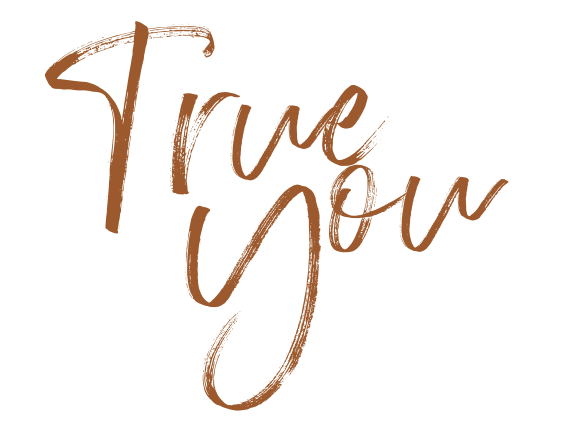 ‘IF EVERY TINY FLOWER WANTED TO BE A ROSE, SPRING WOULD LOSE ITS LOVELINESS.’ 
- THERESE OF LISIEUX -
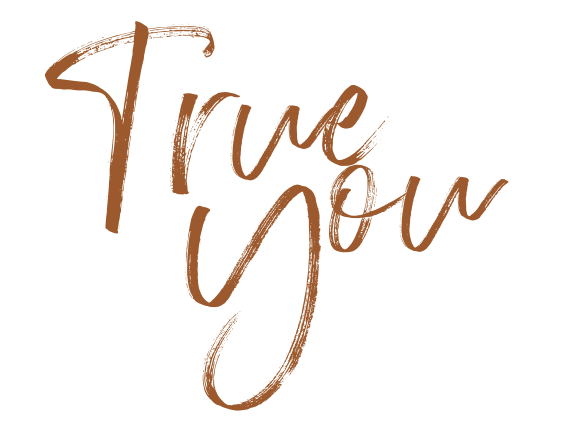 Sta op wanneer je je herkent in een van onderstaande beweringen:
Vrouwen kunnen beter luisteren dan praten. 

Ik ben minder stoer dan een man. 

Ik vind het moeilijk om veel geld aan mezelf uit te geven. 

Vrouwen roddelen meer dan mannen. 

Boodschappen doen voor veel geld en niets van de boodschappenlijst meenemen, is typisch iets voor de man.
Ik moedig mannen (mensen) in mijn omgeving altijd aan in wie ze zijn. 
Ik geloof dat ik als vrouw het gezag van mannen moet erkennen, zoals de Bijbel schrijft..

- Vrouwen kunnen goed twee dingen tegelijk. 

- Ik ben blij om een vrouw te zijn 

- Beter te wonen op een hoek van het dak dan met een twistzieke vrouw in een gemeenschappelijk woning (spreuken 21:9)
‘Ik maak haar vrouw.’
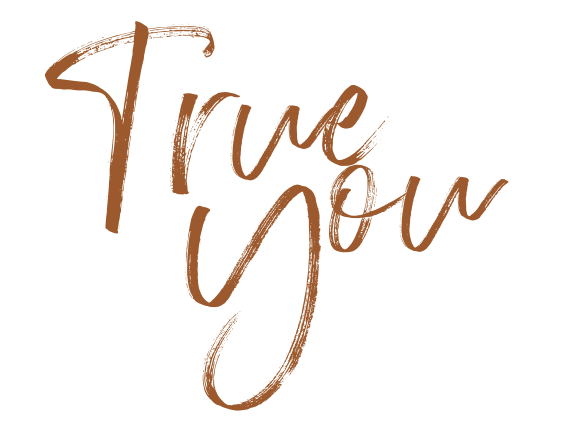 In Genesis 2 wordt er de allereerste keer over de vrouw gesproken in de Bijbel. Genesis 2: 18, 20 - 22
“God, de HEER, dacht: Het is niet goed dat de mens alleen is, ik zal een helper voor hem maken die bij hem past…. maar hij vond geen helper die bij hem paste. Toen liet God, de HEER, de mens in een diepe slaap vallen, en terwijl de mens sliep nam hij een van zijn ribben weg; hij vulde die plaats weer met vlees. Uit de rib die hij bij de mens had weggenomen, bouwde God, de HEER, een vrouw en hij bracht haar bij de mens.
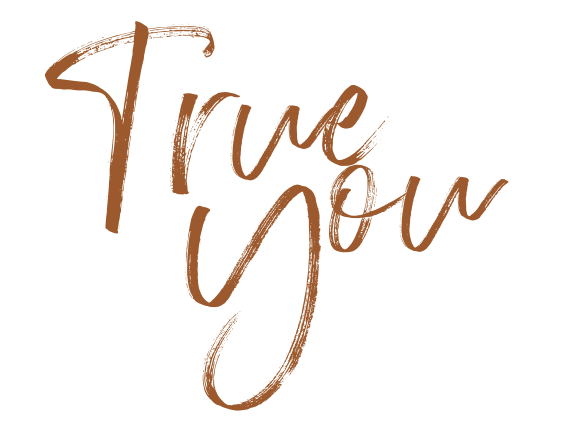 עֵזֶר = EZER 
(hebreeuws voor hulp)
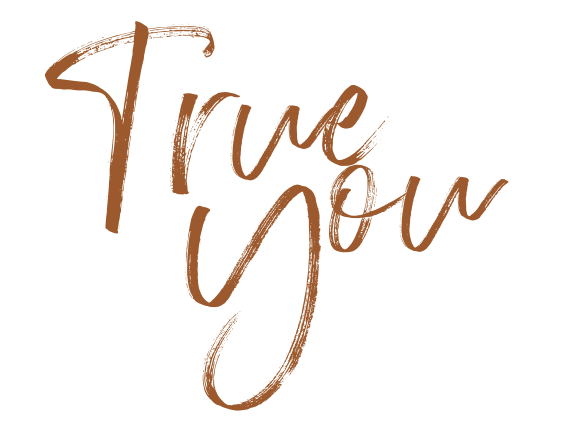 EZER 
Gods helpende kracht 18x verwoord in OT = EzerVrouw =  EzerHeilige Geest = EzerWe dragen dezelfde naam.
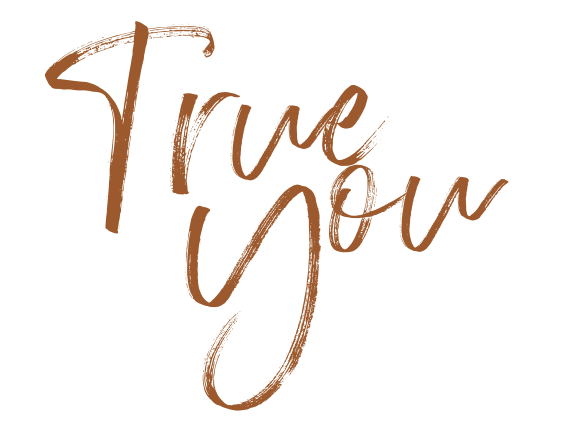 Johannes 14:16

‘En Ik zal de Vader vragen jullie een andere Helper te geven, die voor altijd met jullie zal zijn …’
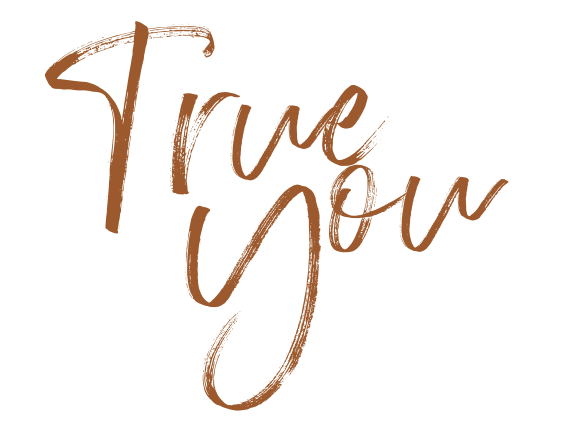 EZER 
ONMISBAAR, STRIJDVAARDIG, BESCHERMEND
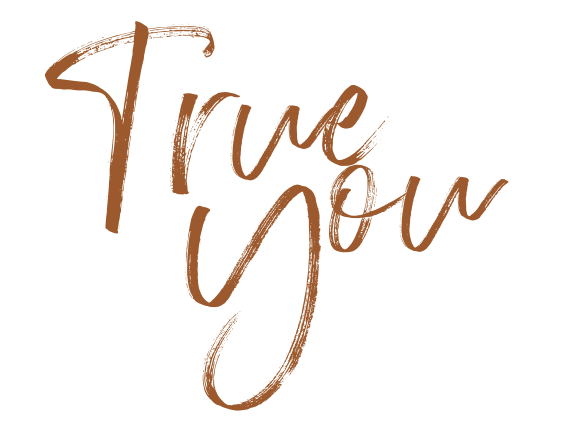 Vanuit ons Ezer zijn hebben wij 
een unieke plek in de Schepping.Om zoals God te hulp komt, ook te hulp te komen. 
Hoe?
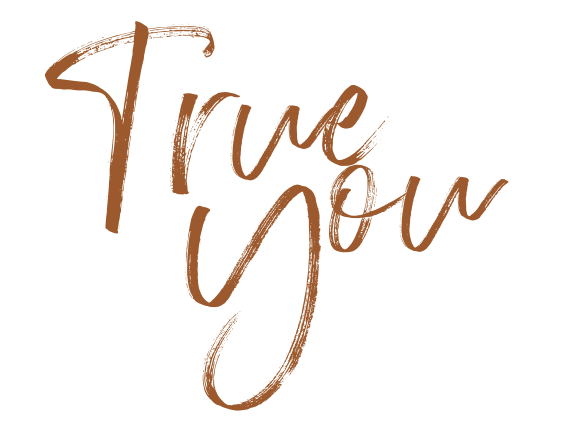 1. Jij bent een aanmoediger!(geen bemoeier…..)
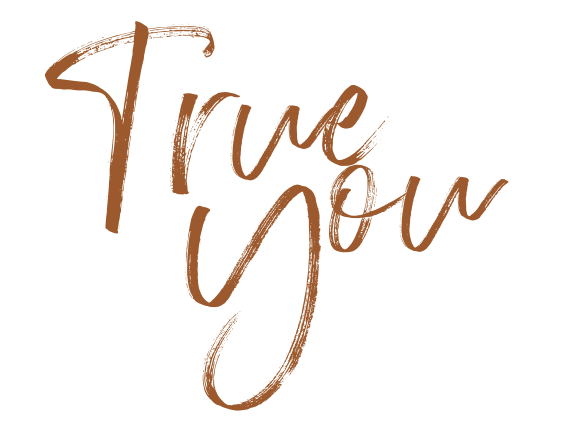 Romeinen 15:12:
“Laat ieder van ons zich richten op het belang van de ander, op wat goed en opbouwend voor hem is.”
”
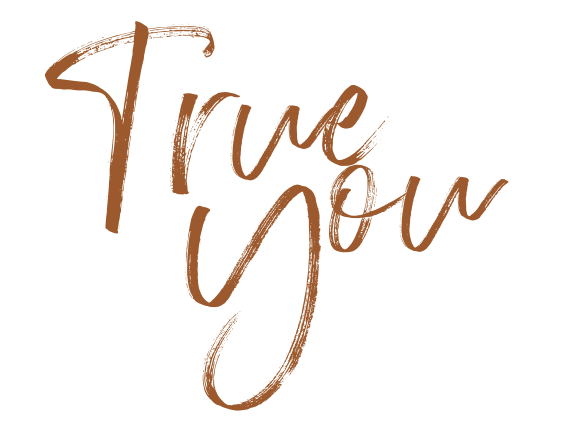 Het is een gave dat jij een man kan laten zien alles wat hij kan zijn. Alles wat jij in hem ziet.

Niet een maatstaf …
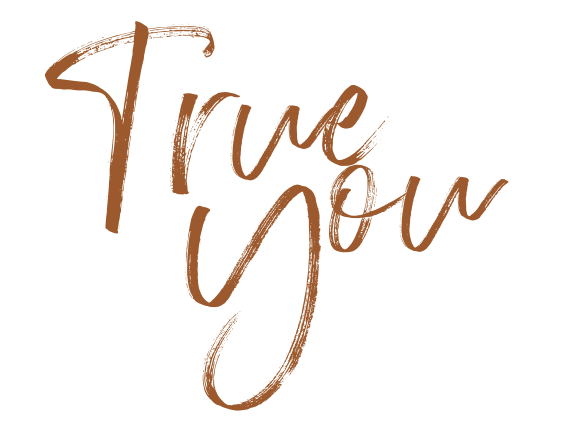 Zoveel als jij nodig hebt dat hij tegen jou zegt dat hij van jou houdt. Zoveel heeft hij het nodig te weten dat je hem respecteert en bewondert! 

Wees zijn grootste fan!
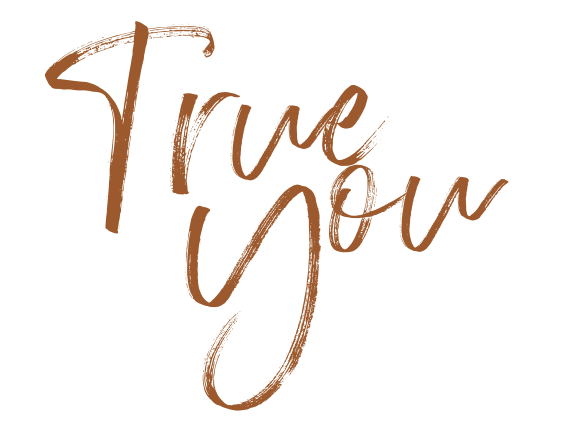 2. Jij mag de man erkennen als hoofd.
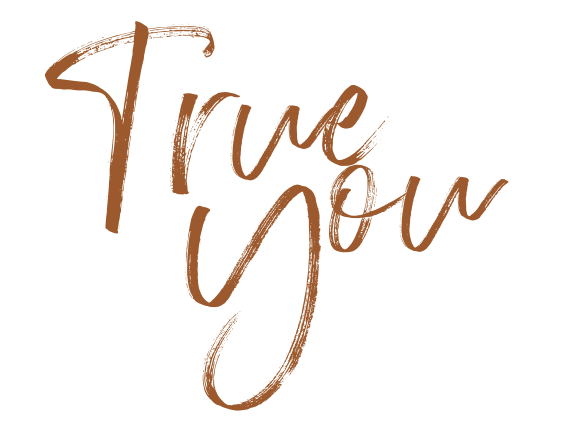 1 Petrus 3:1
“Voor u, vrouwen, geldt hetzelfde: 
erken het gezag van uw man. ” 
Efeze 5:22
“Vrouwen, wees uw eigen mannen onderdanig, 
zoals aan de Heere..”
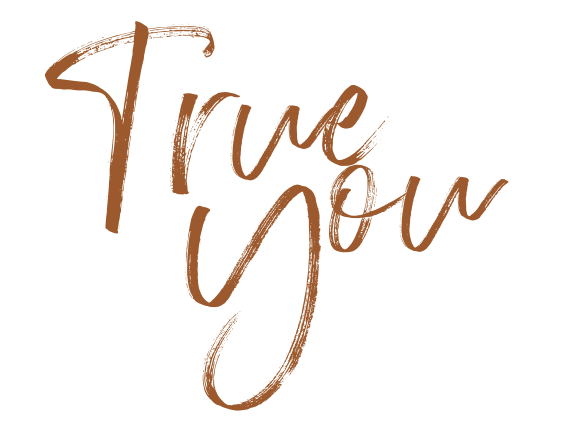 Gezag brengt verantwoordelijkheid voor geborgenheid en bescherming.
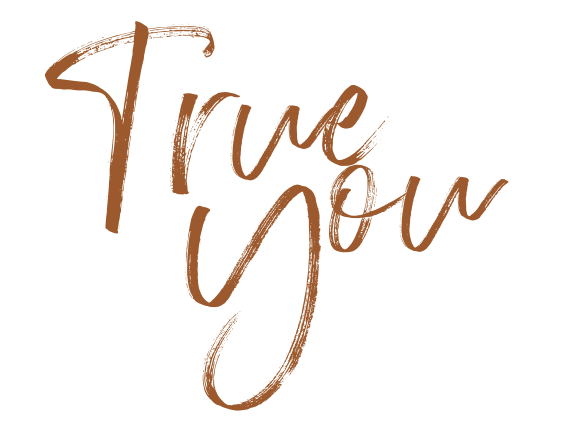 Het gezag van een man. 
Het is een opdracht van God aan hem, waarin hij zorgdraagt voor zijn vrouw, en zorgt voor geborgenheid en bescherming. Waarin hij zichzelf geeft voor zijn vrouw en gezin. Het is de ultieme plek van zichzelf opgeven, zoals Christus zich opgaf voor ons. (Efeze 5:25) 
Wat een pittige taak voor hem. 

Maar in deze verhouding ligt wel het hoogste wat God voor ons samen heeft bedacht.
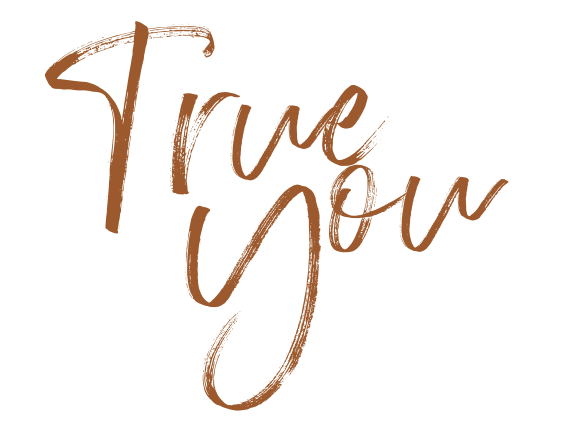 Het gezag van je man erkennen en respect tonen.Hoe doe je dat? 1. In mijn gebed: Bid voor je man. Het geeft een ander zicht op jouw man of mannen om je heen, doordat je ze gaat zien door Gods ogen. 

2. Met mijn woorden: Zeg de dingen die een man een man maken. Bevestig hem. We maken elkaar met onze woorden. Hoe vaak maken we als vrouwen denigrerende opmerkingen over mannen? Spreek opbouwend.

3. In mijn gedrag: (1 Petrus 3:1b-2)
“Dan zullen mannen die weigeren Gods boodschap te aanvaarden daarvoor gewonnen worden door het gedrag van hun vrouw, zonder dat zij iets hoeft te zeggen, omdat ze zien hoe zuiver u leeft uit ontzag voor God.” Eerlijk is eerlijk ladies! Wat kunnen wij met ons gedrag veel laten zien.
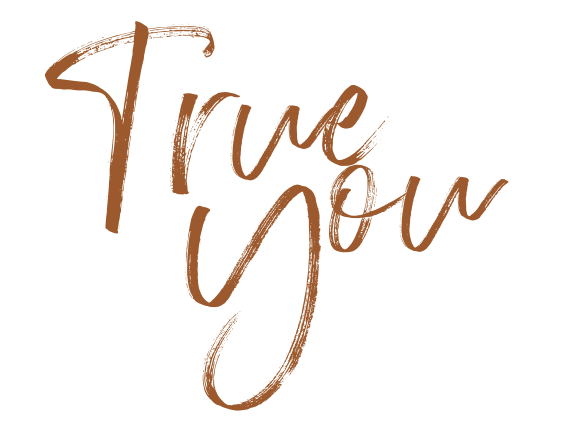 3. God is je bron voor liefde
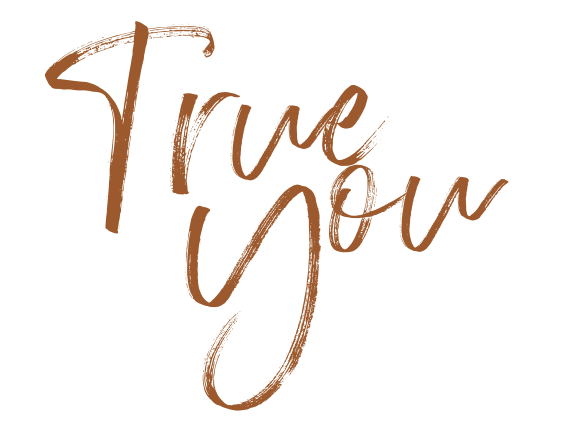 Mattheüs 6:33
“Zoek eerst het koninkrijk van God en AL het andere zal je gegeven worden”
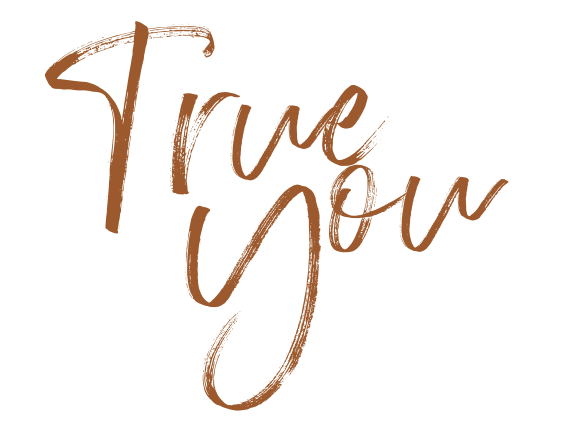 Een vrouw van God legt haar zekerheid in
de liefde die God voor haar heeft. 
Hij is de Lover of your Soul. 
Zijn liefde is alleen genoeg. 

Zelfs als je nu een relatie hebt! 
Laat God jouw alles zijn.
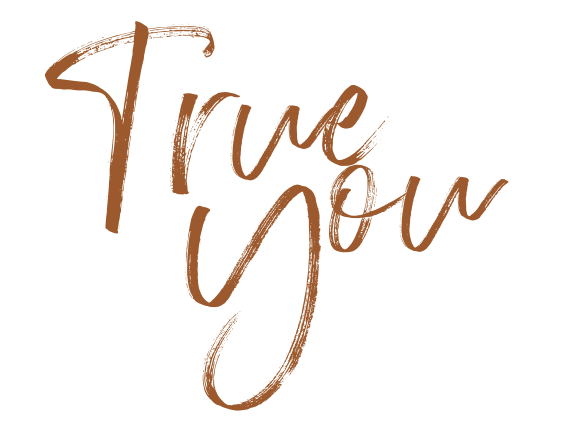